ENR-PRD.MAG-T013 – 
Progress in chemical HTS tape preparation
M. J. Wolf
Task completion schedule
Technical Specification:

Monitoring of progress of HTS tapes produced by chemical methods			
Investigation of HTS cable using REBCO tapes prepared by chemical methods
Progress of HTS tapes
Basic understanding of chemical HTS deposition is growing(e.g. Minjuan Li et al. Coatings 2020, 10, 31; doi:10.3390/coatings10010031Different oxygen partial pressure and heating conditions allow to optimize Jc
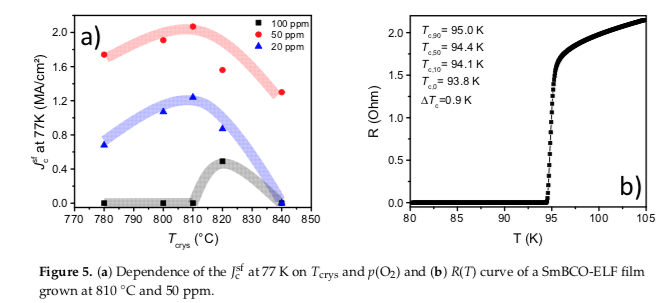 Industry is optimizing performance(even at 5 T and 20 K, ≈ 100 A is feasible in the disadvantageous field orientation for a 4 mm wide tape )
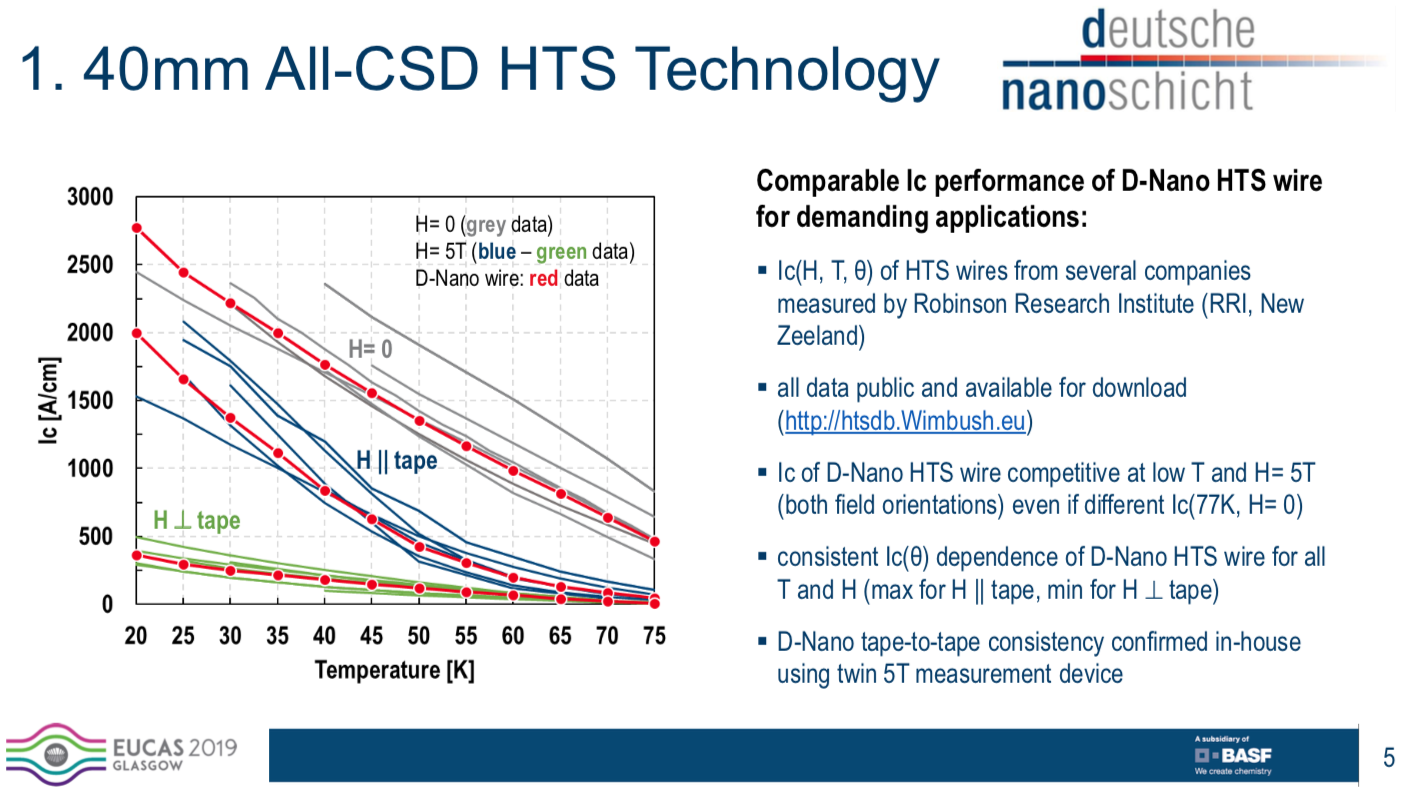 M. Bäcker et al. EUCAS, Glasgow (1-5. Sept. 2019)
Large scale 40 mm wide tape production is at hand
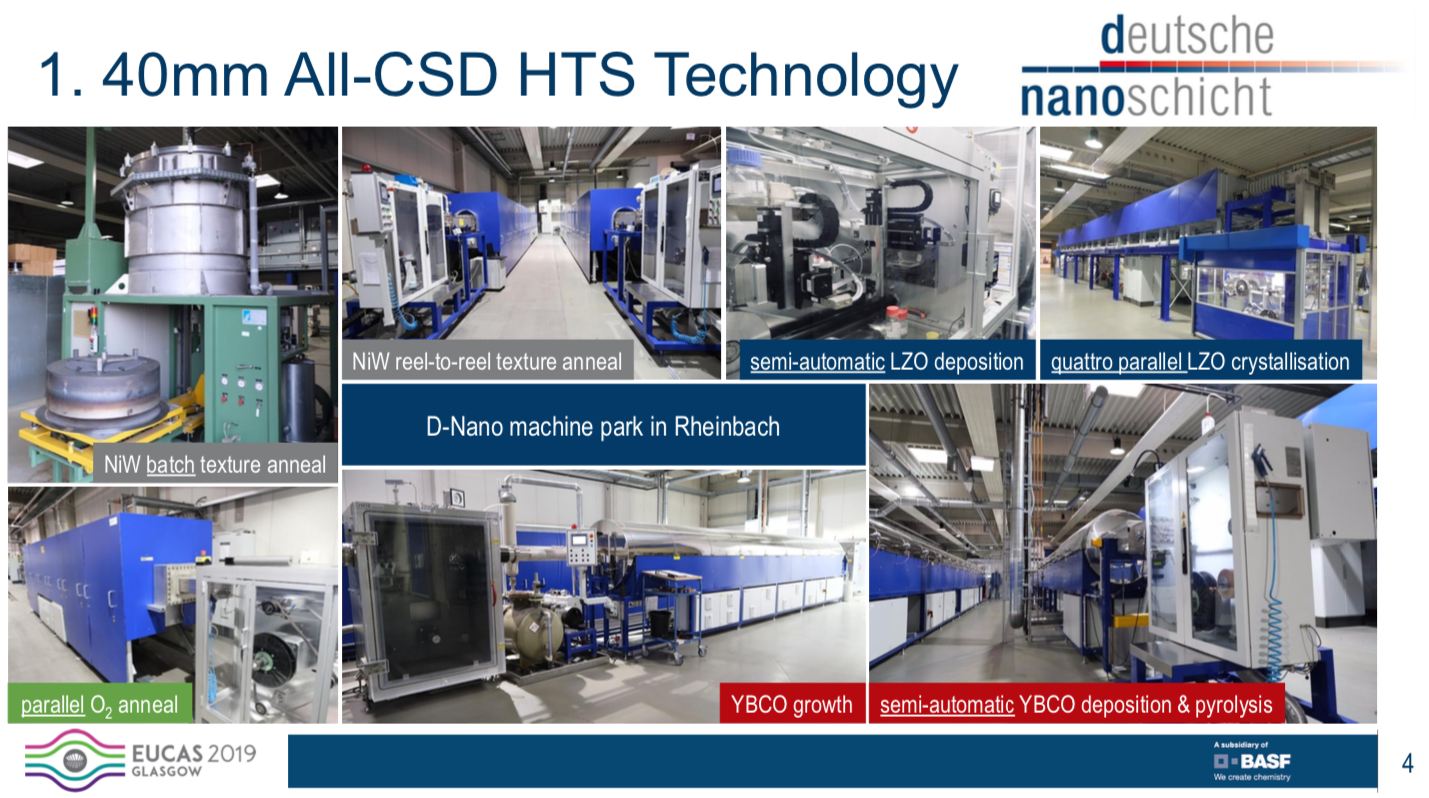 M. Bäcker et al. EUCAS, Glasgow (1-5. Sept. 2019)
400 m tape length is targeted
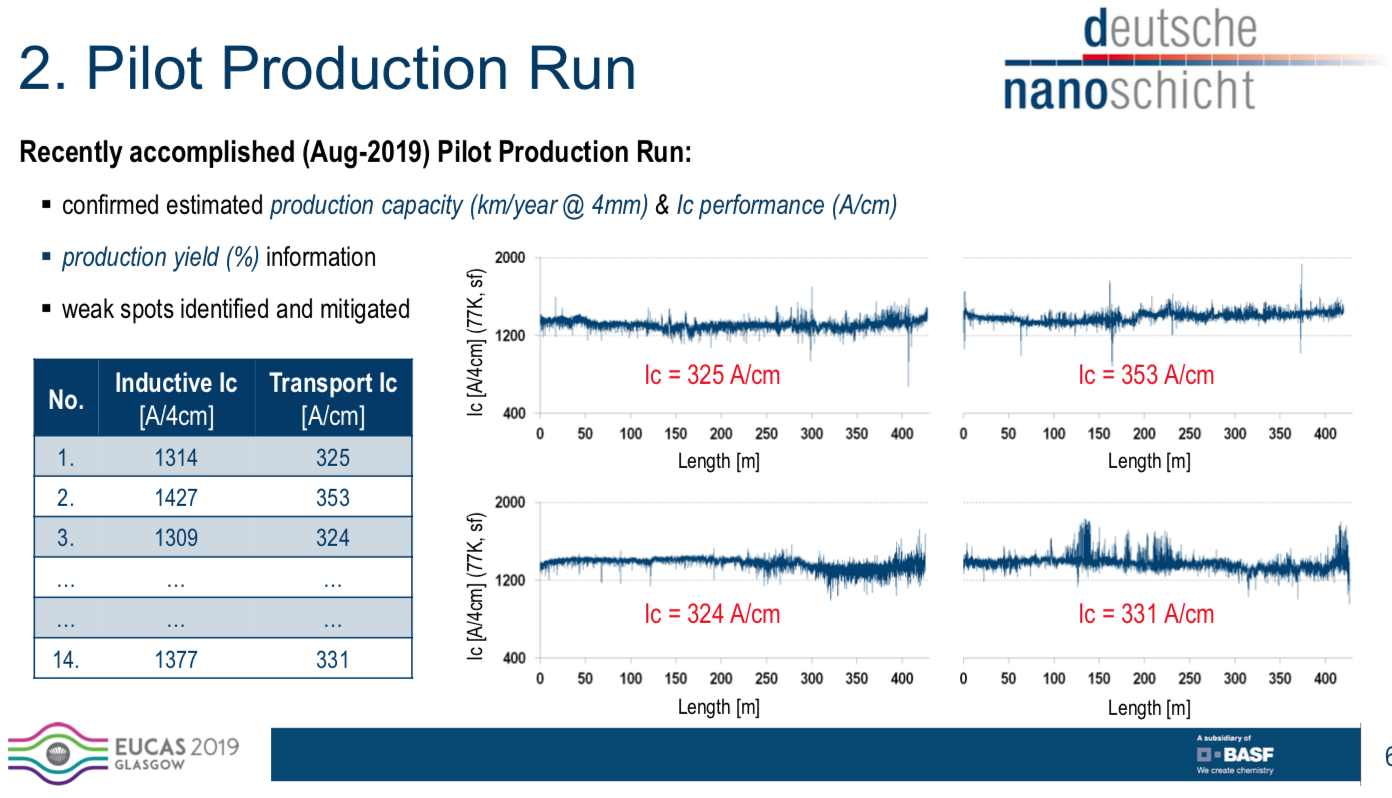 M. Bäcker et al. EUCAS, Glasgow (1-5. Sept. 2019)
Slicing of 4 mm strips gives good results
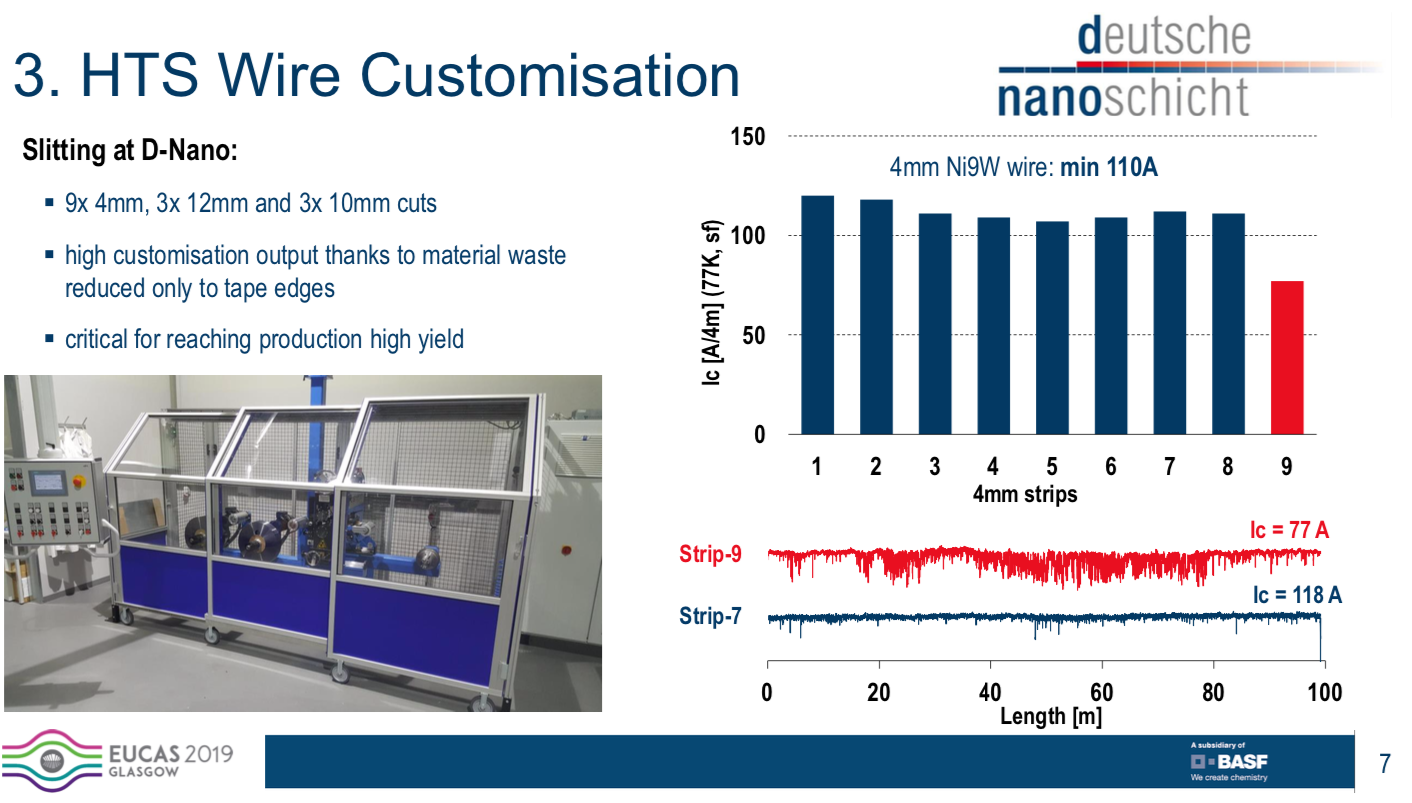 M. Bäcker et al. EUCAS, Glasgow (1-5. Sept. 2019)
Ni9W substrate gives more mechanical strength, optimized texture and is nonmagnetic
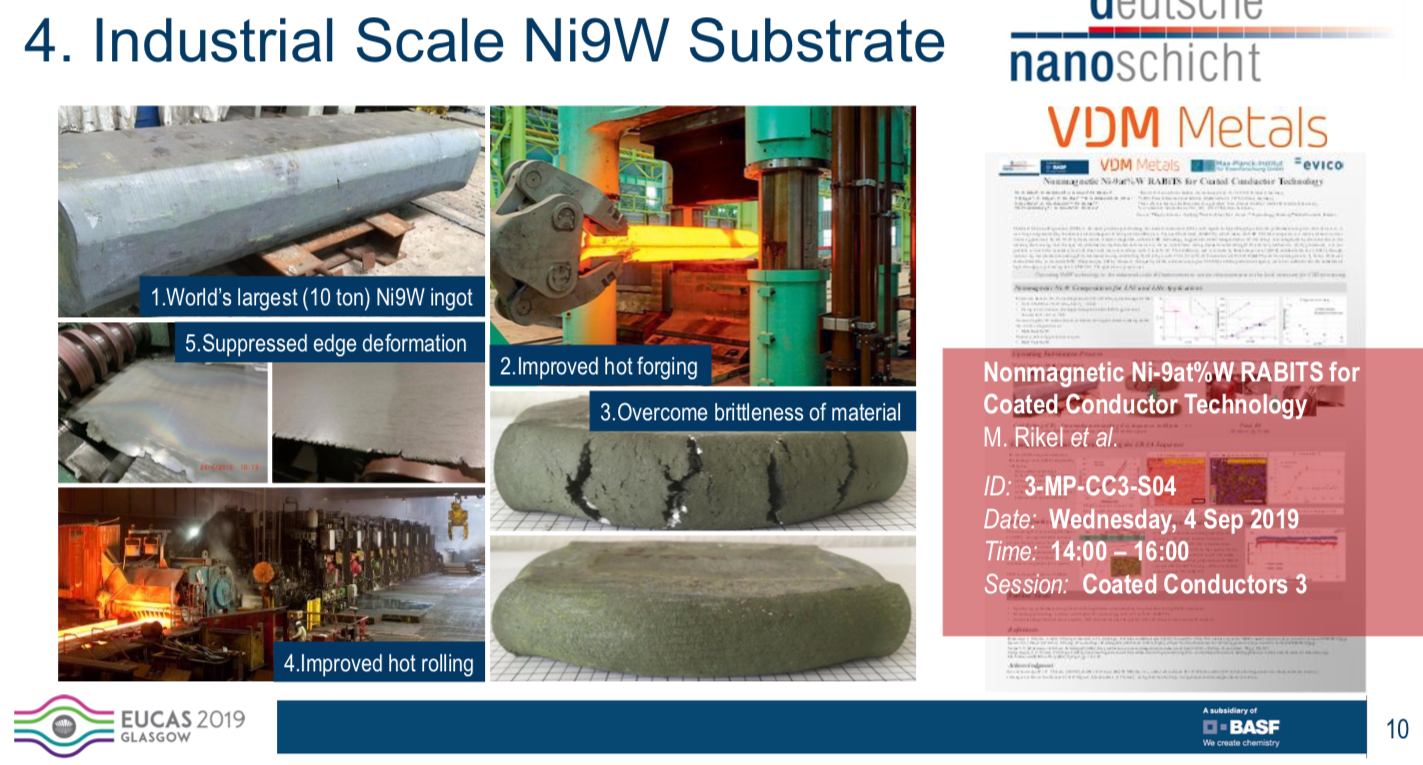 M. Bäcker et al. EUCAS, Glasgow (1-5. Sept. 2019)
Next step: from 40 mm to 100 mm tape width will increase efficiency
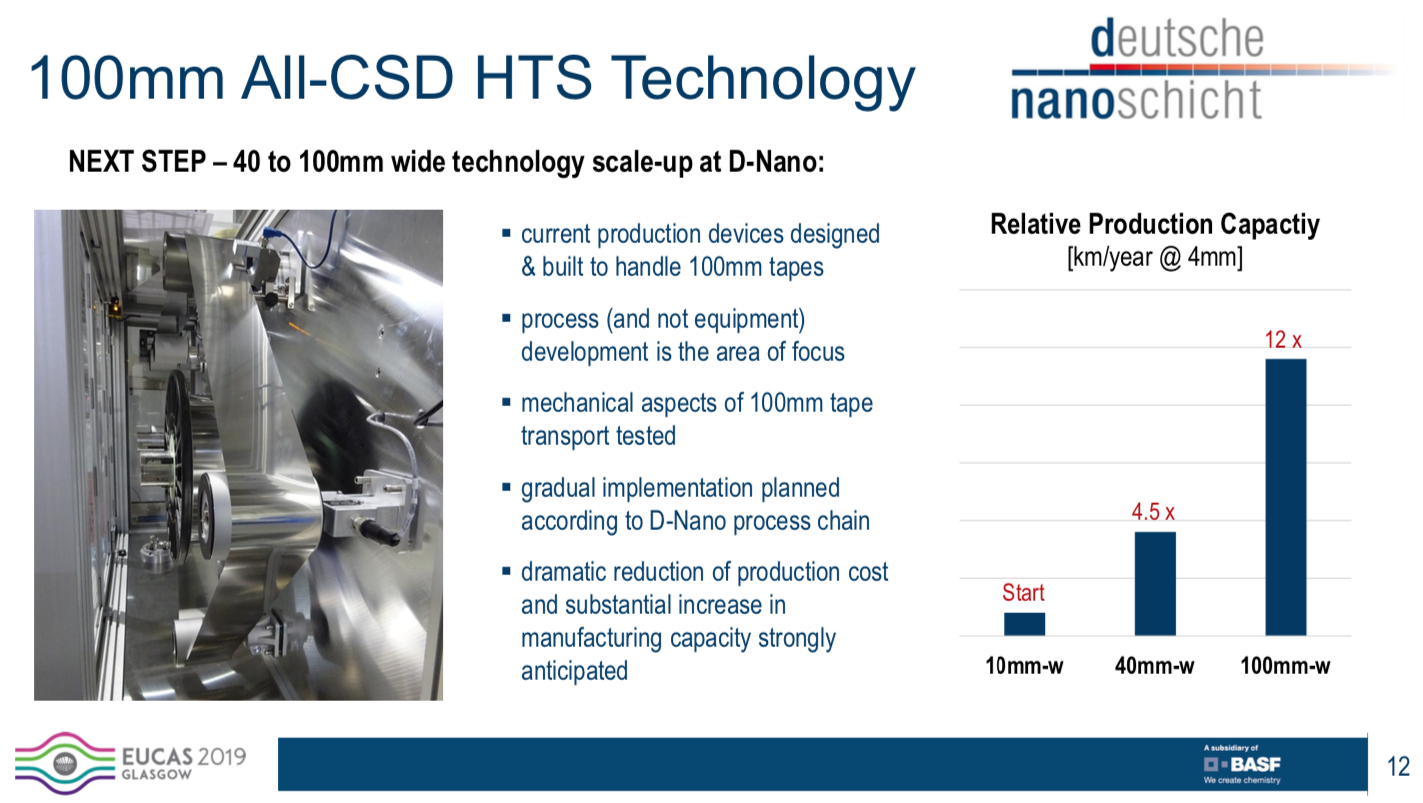 M. Bäcker et al. EUCAS, Glasgow (1-5. Sept. 2019)
Investigation of HTS cable using REBCO tapes prepared by chemical methods
d-nano tape of the Ni5W type was purchased with an Ic (77 K, sf) of approx. 90 K
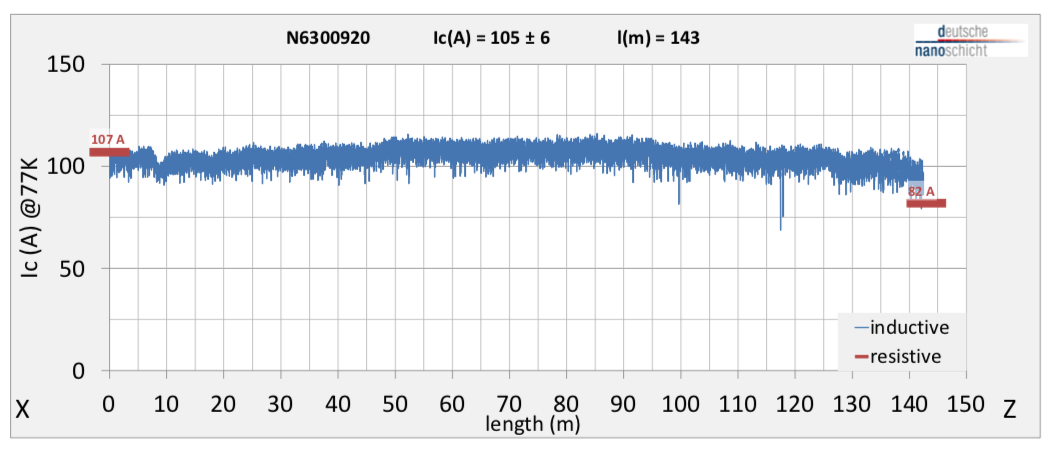 HTS CroCo - geometry
The mechanical performance of d-nano tapes is weaker than most Hastelloy-based coated conductors due to the RABITS – Ni5W – substrate of d-nano tapes.


We used copper-plated steel tapes in the HTS CroCos for mechanical reinforcement

D-nano tapes are available only in 4 mm width change of geometry compared to CroCos     of other recent projects.

Orange: 	copper tape
Green: 	copper-plated steel tape
Blue: 	HTS tape
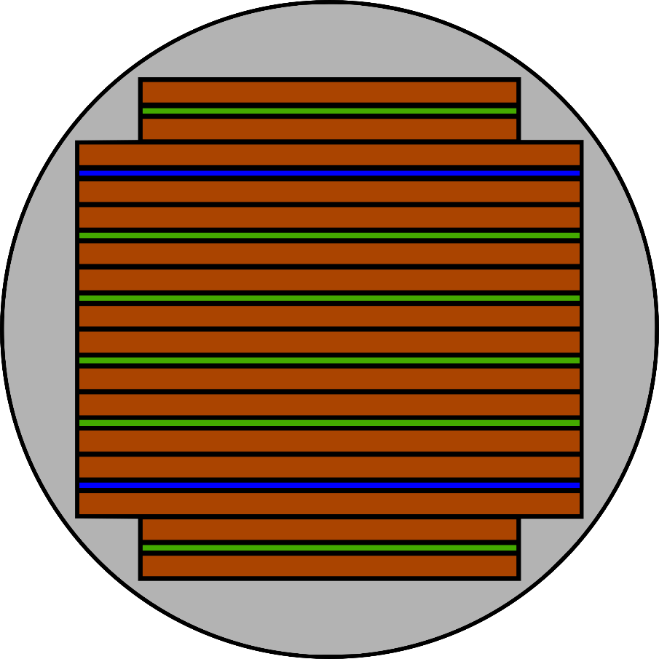 3 mm
4 mm
HTS CroCo fabrication
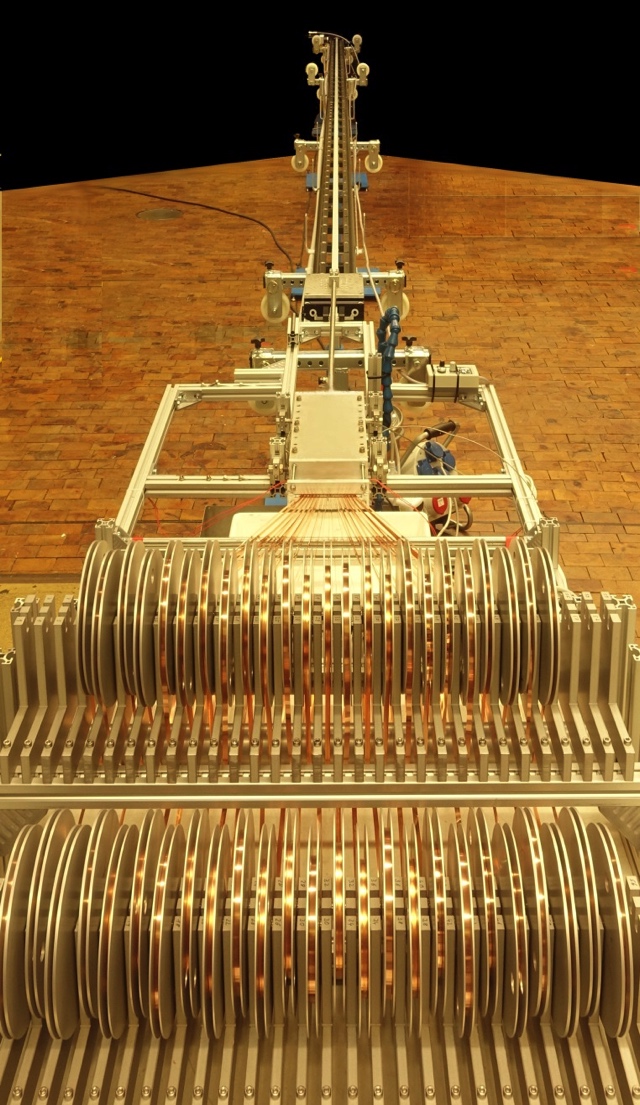 Use of the new HTS CroCo fabrication setup
Sample preparation of a d-nano HTS CroCo
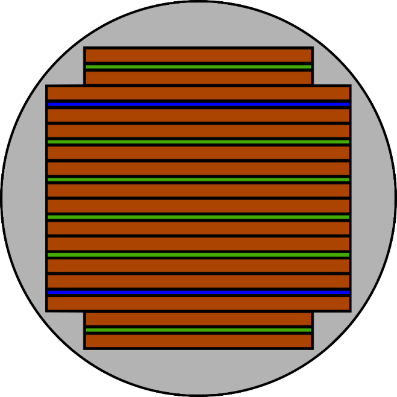 Untwisted sample

Cross-shape of tapes very good,
Round overall shape to be optimized
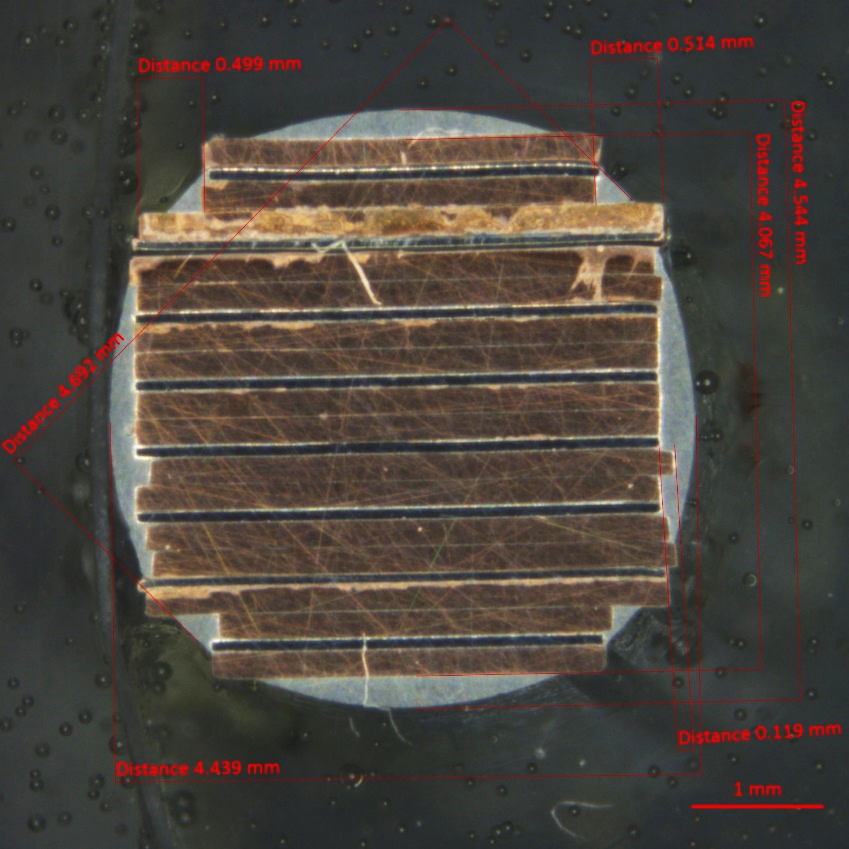 Critical Current Measurement at 77 K
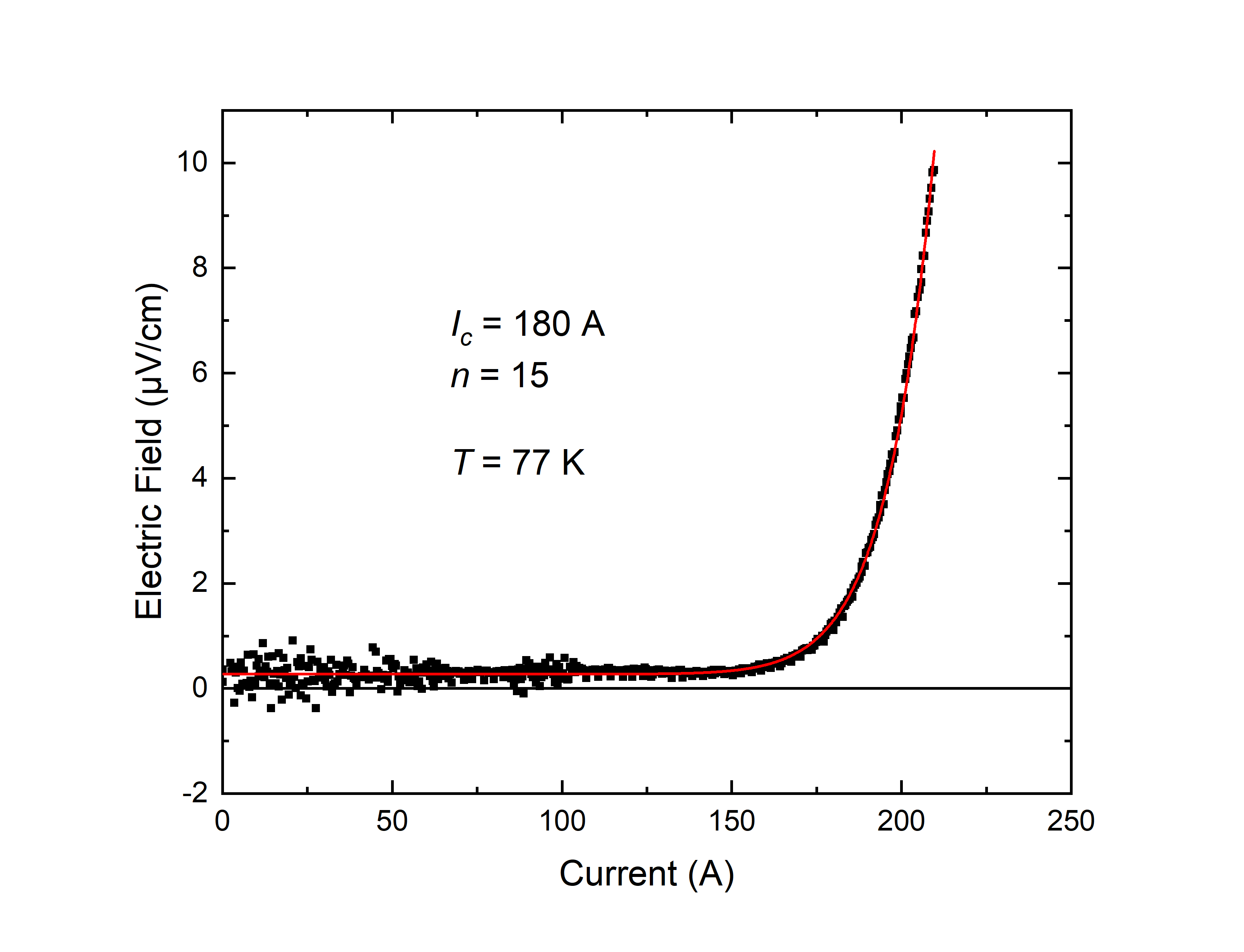 June 2019
Critical current of HTS CroCo as expected with two REBCO tapes, due to Ic of individual tape segments ~ 90 - 100 A
New CroCo formed with optimized outer form
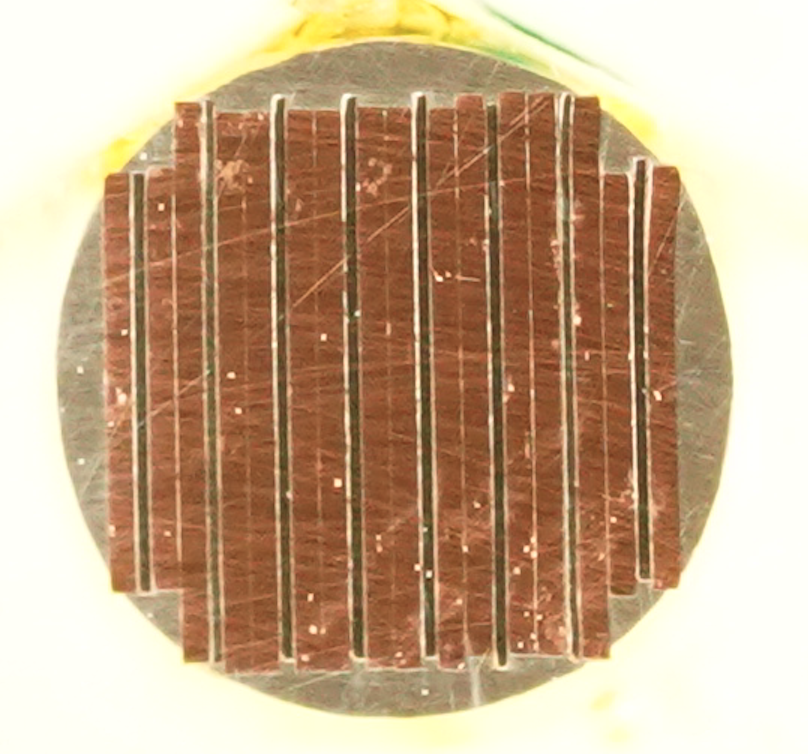 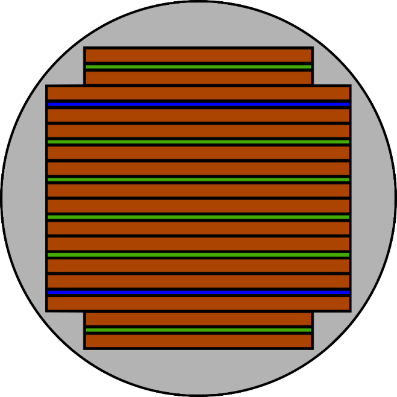 Steel tape
REBCO tape
Steel tape
Steel tape
Steel tape
Steel tape
REBCO tape
Steel tape
Ic of new CroCo reduced with low n-value
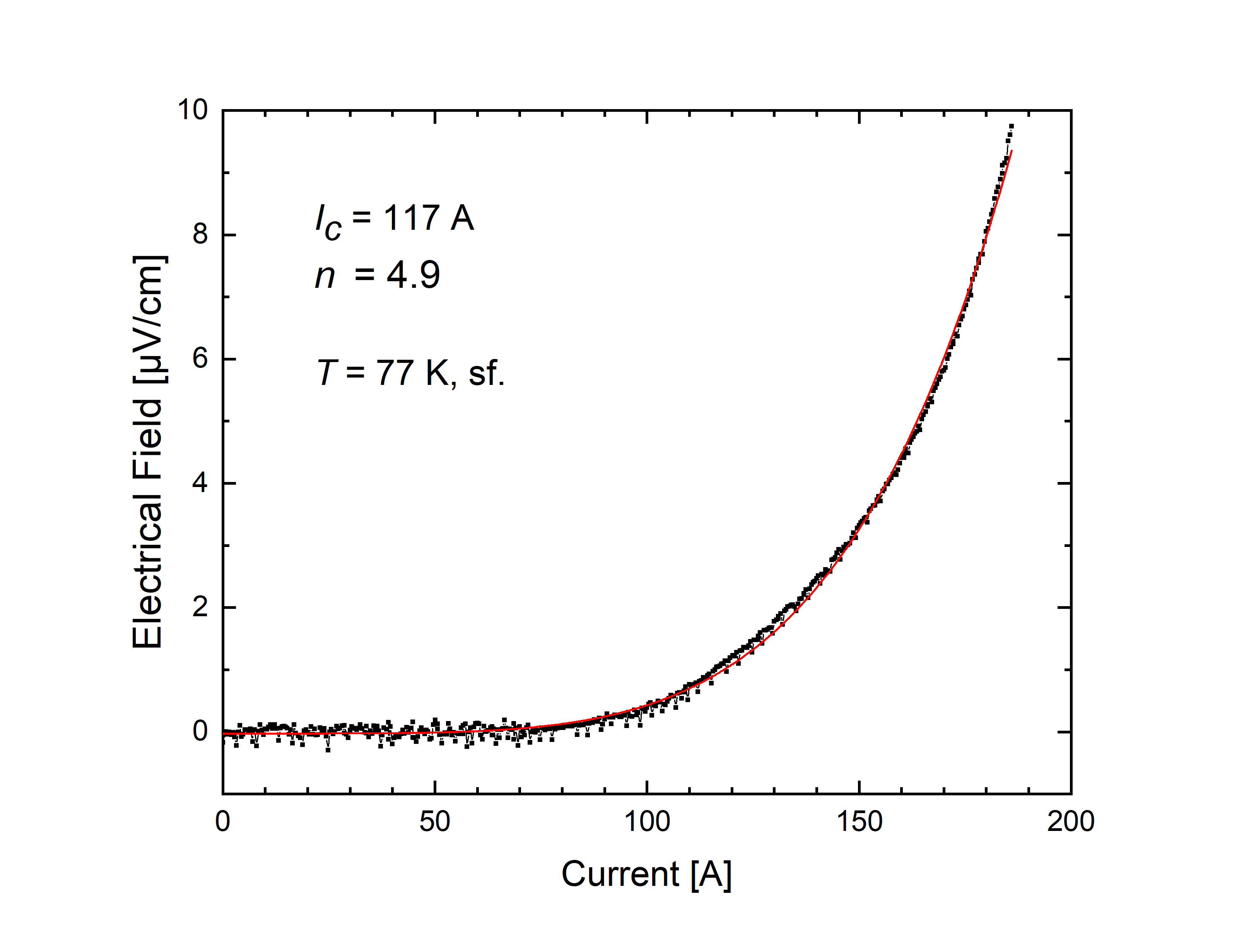 Recheck of an unprocessed d-nano REBCO tape
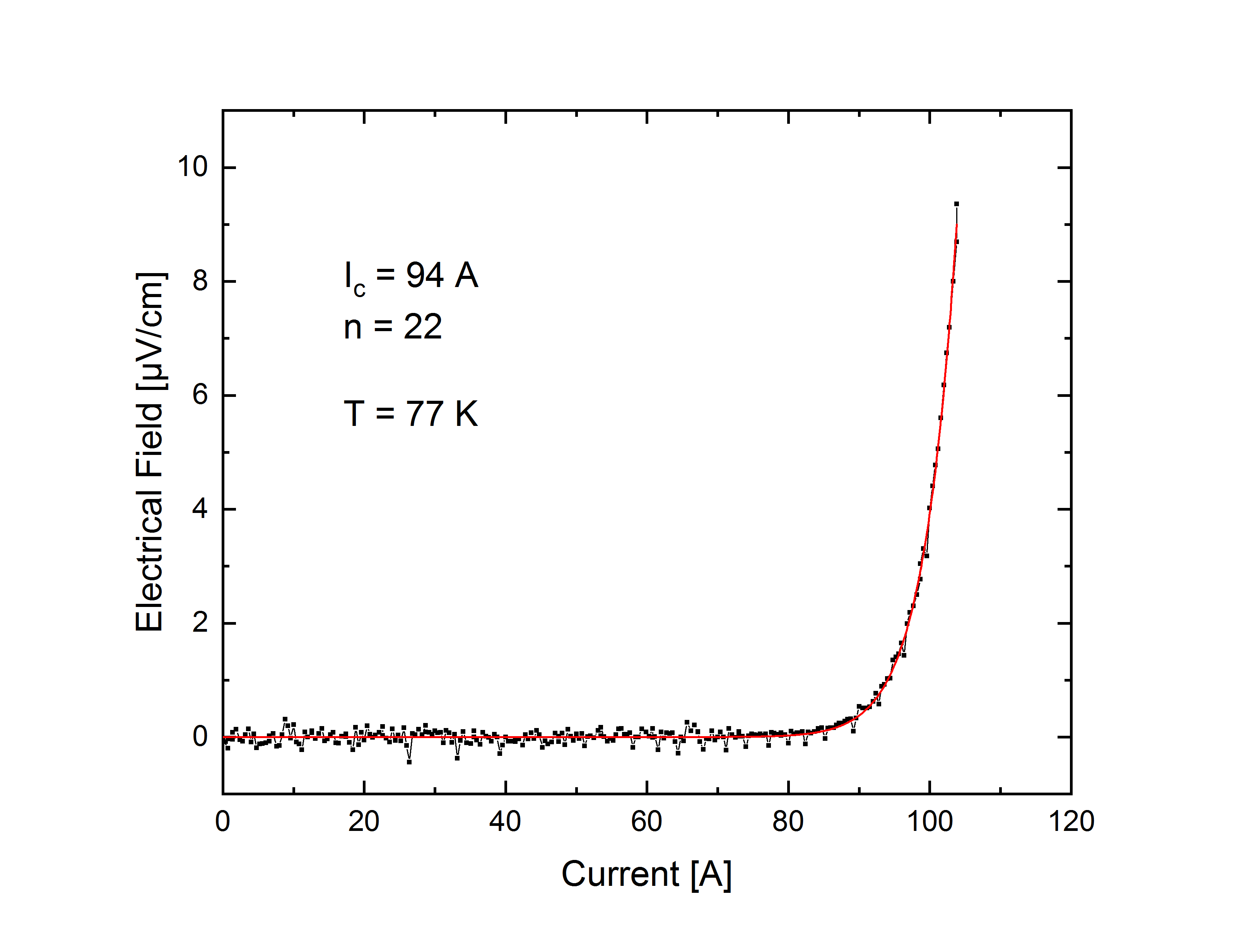 Problem: too high forces during CroCo manufacturing?
Next steps in 2020
Continued analysis of degraded sample

Force monitoring during CroCo processing should be implemented

New d-nano Ni9W REBCO tapes with higher mechanical strength should be investigated (if material is available in time)
Proposal 2020
Progress in chemical HTS tape preparation

Monitoring of progress of HTS tapes  produced by chemical methods

Investigation of HTS cable using REBCO tapes prepared by chemical methods


Start: 01.03.2020
End:  31.10.2020

Resources: 0.1 ppy